государственное бюджетное общеобразовательное   учреждение Самарской области  средняя общеобразовательная школа №1 «Образовательный центр»                                имени 21 армии вооруженных сил СССР п.г.т. Стройкерамика  
 муниципального района Волжский Самарской области
структурное подразделение «Детский сад «Солнышко»
Нестандартное 
физкультурное оборудование
Косица Наталья Сергеевна                    
инструктор по физической культуре
Цели применения нестандартного оборудования

Пополнение и разнообразие предметно – развивающей среды. 
Повышение интереса детей к занятиям физкультурой.
Создание условий для наиболее полного самовыражения ребёнка в двигательной деятельности.
мелкая моторика
ОРУ
массаж
нестандартное оборудование
дыхательные тренажеры
основные виды движений
самостоятельная двигательная активность
Мелкая моторика
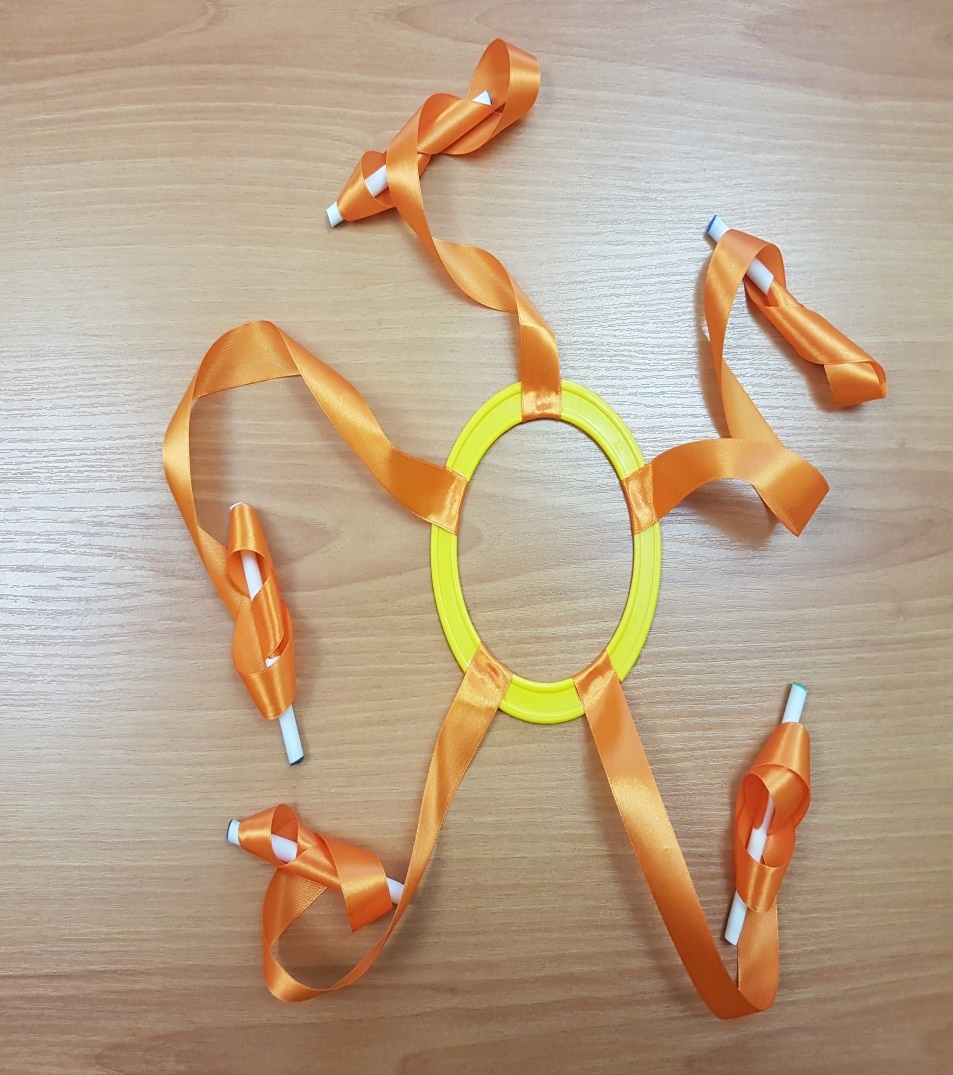 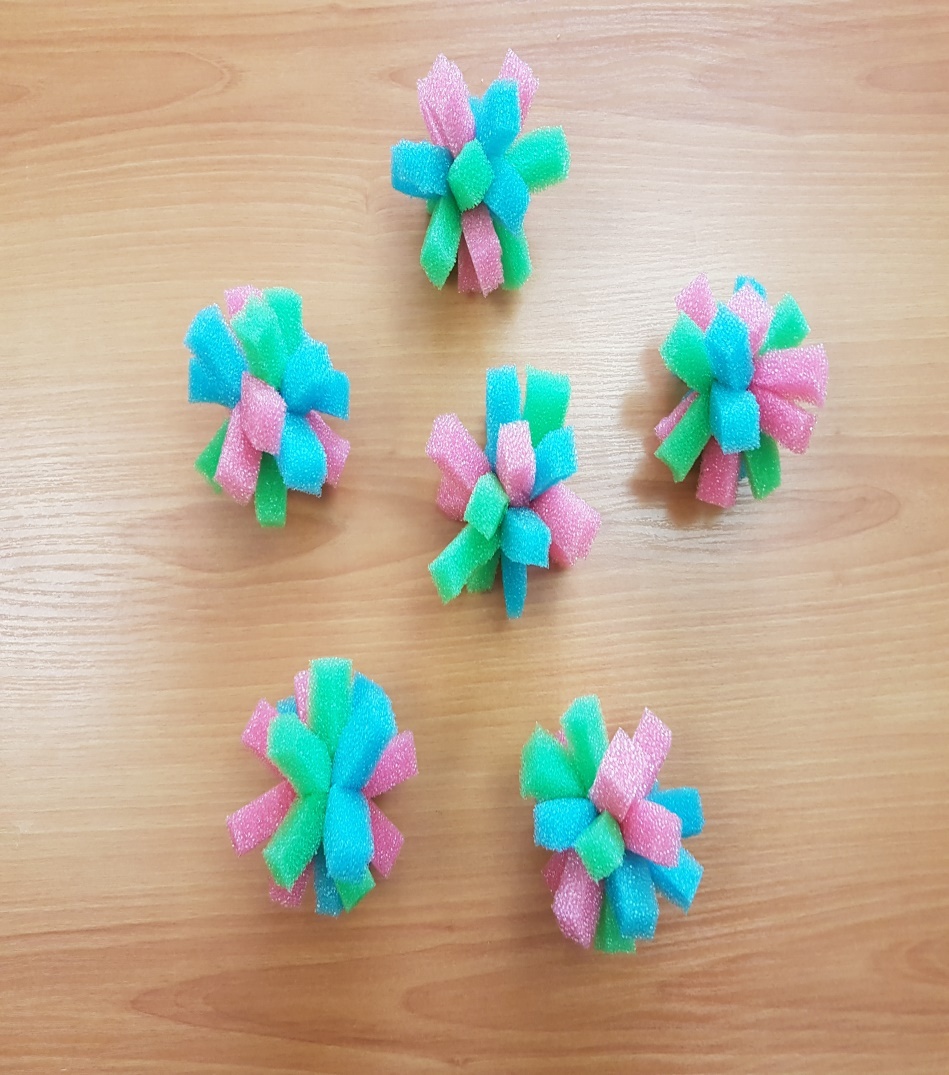 Мелкая моторика
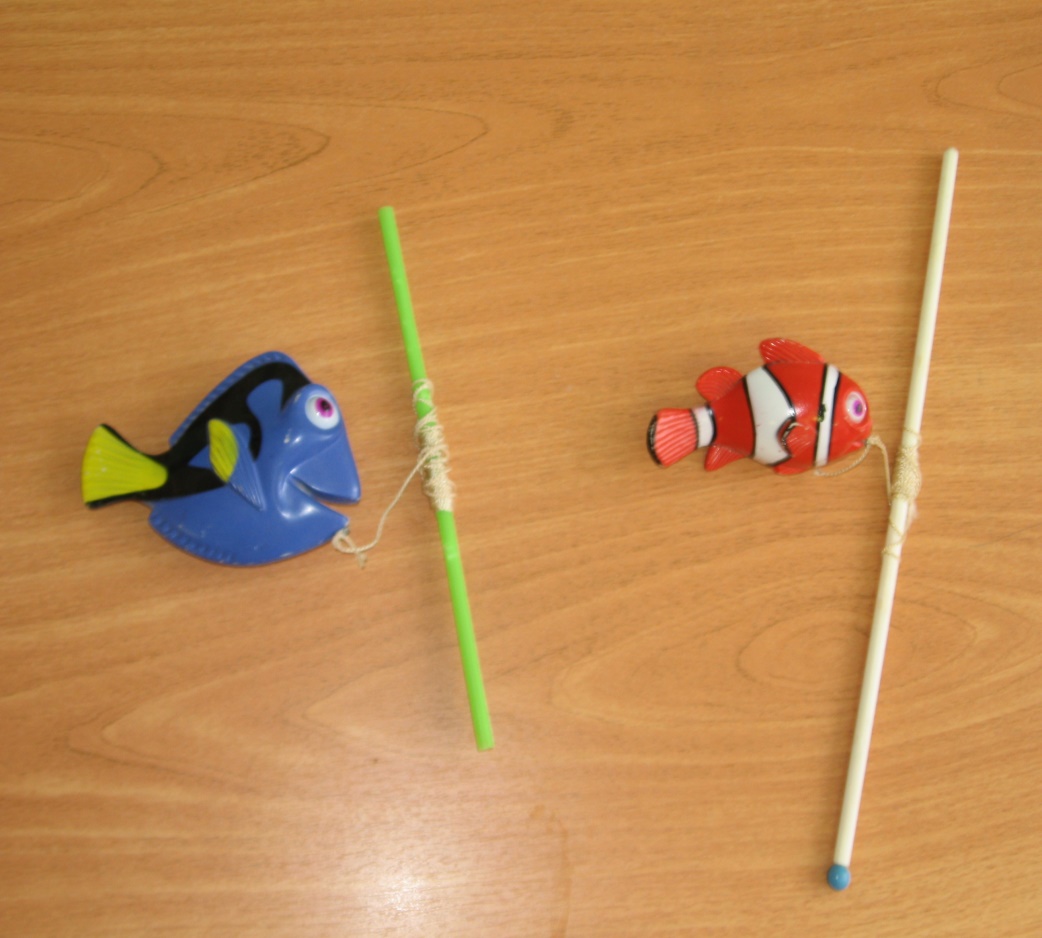 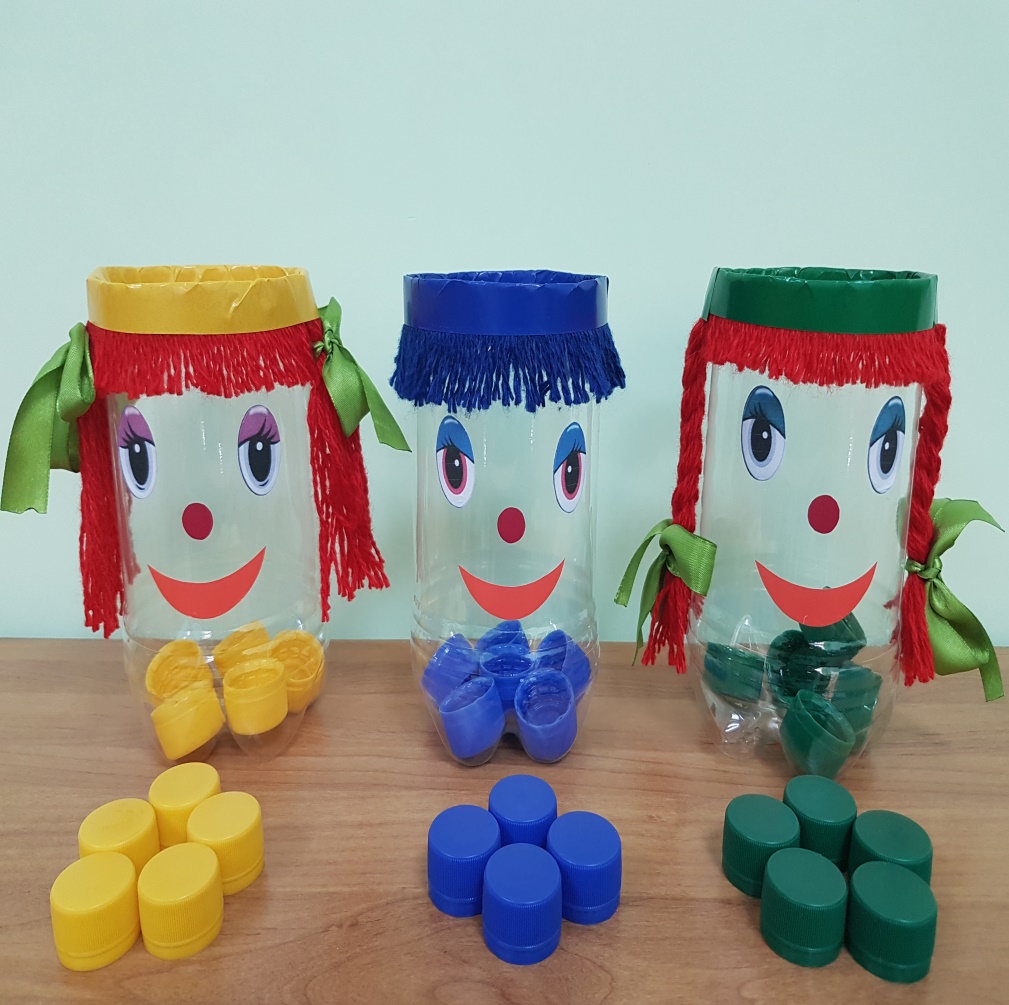 ОРУ
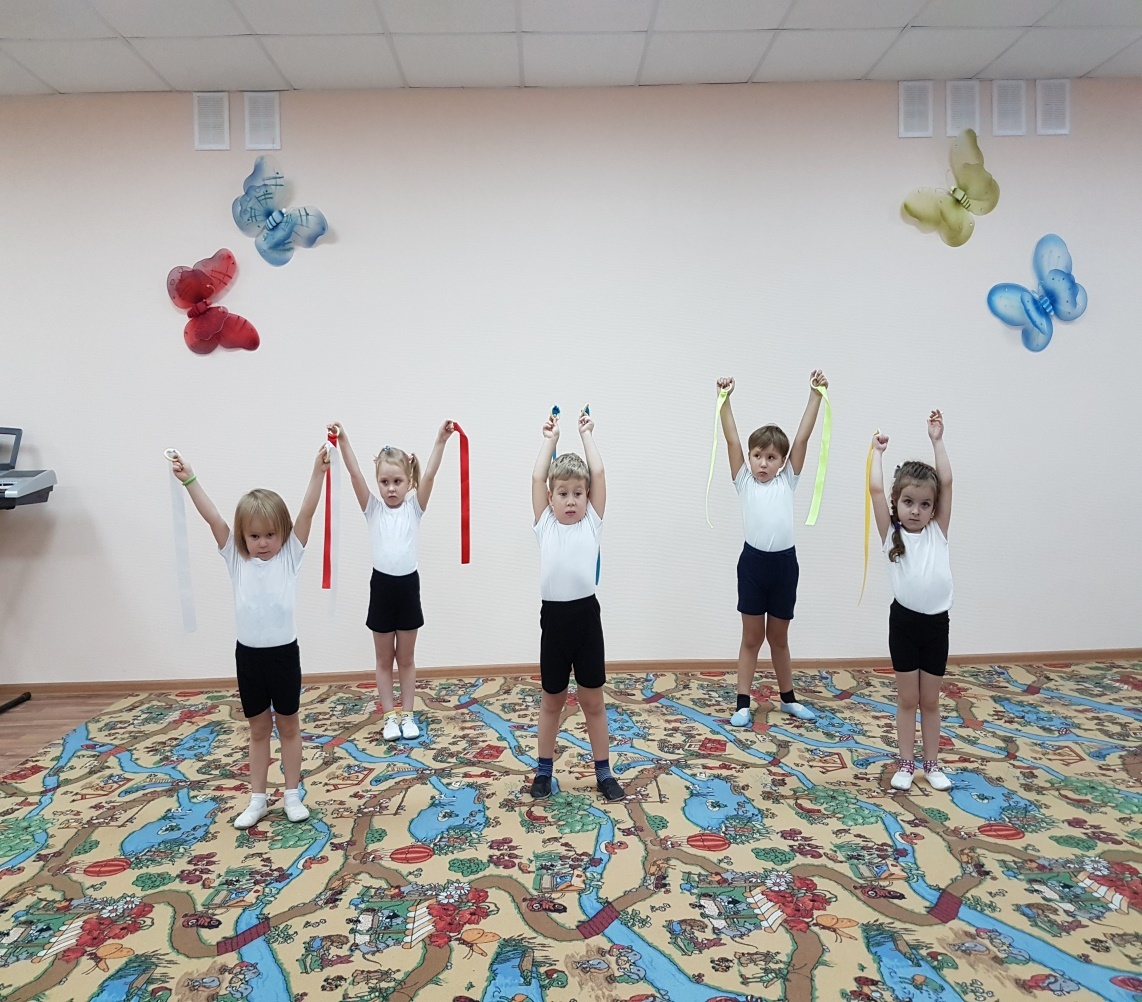 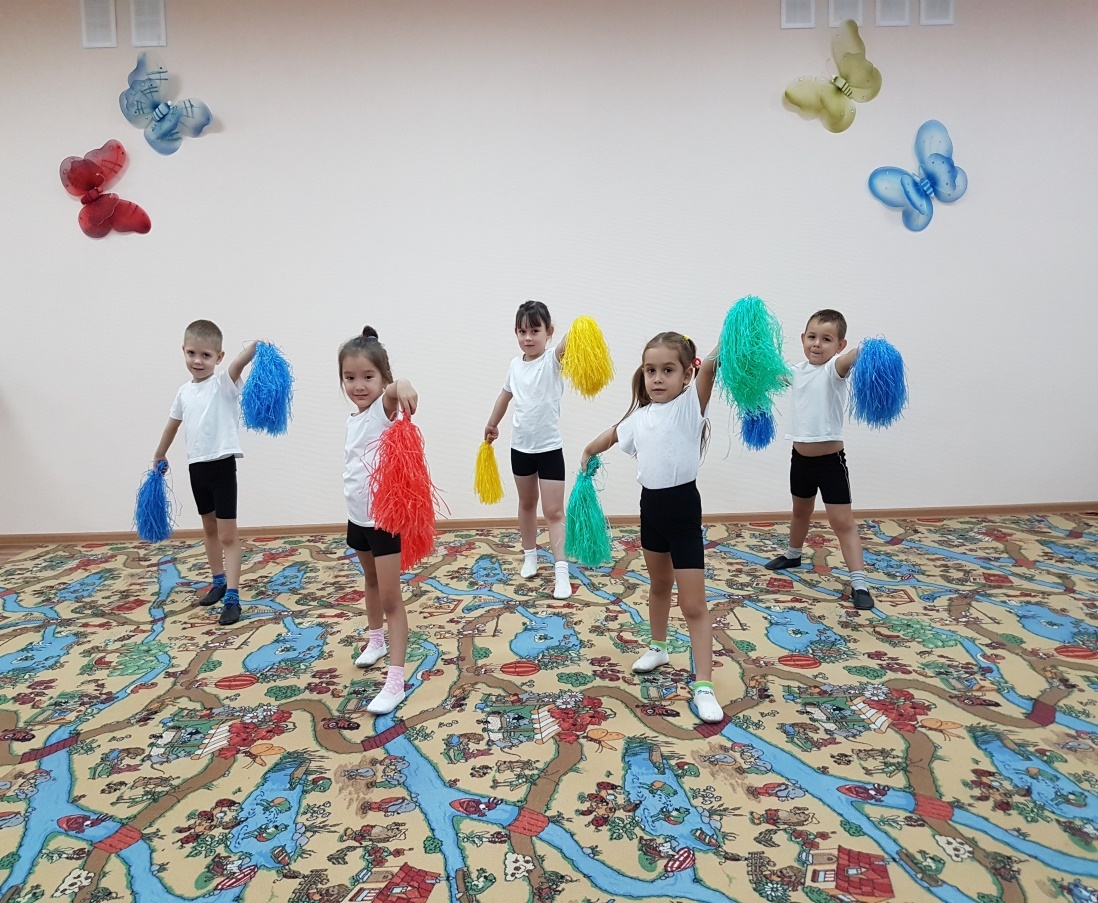 ОРУ
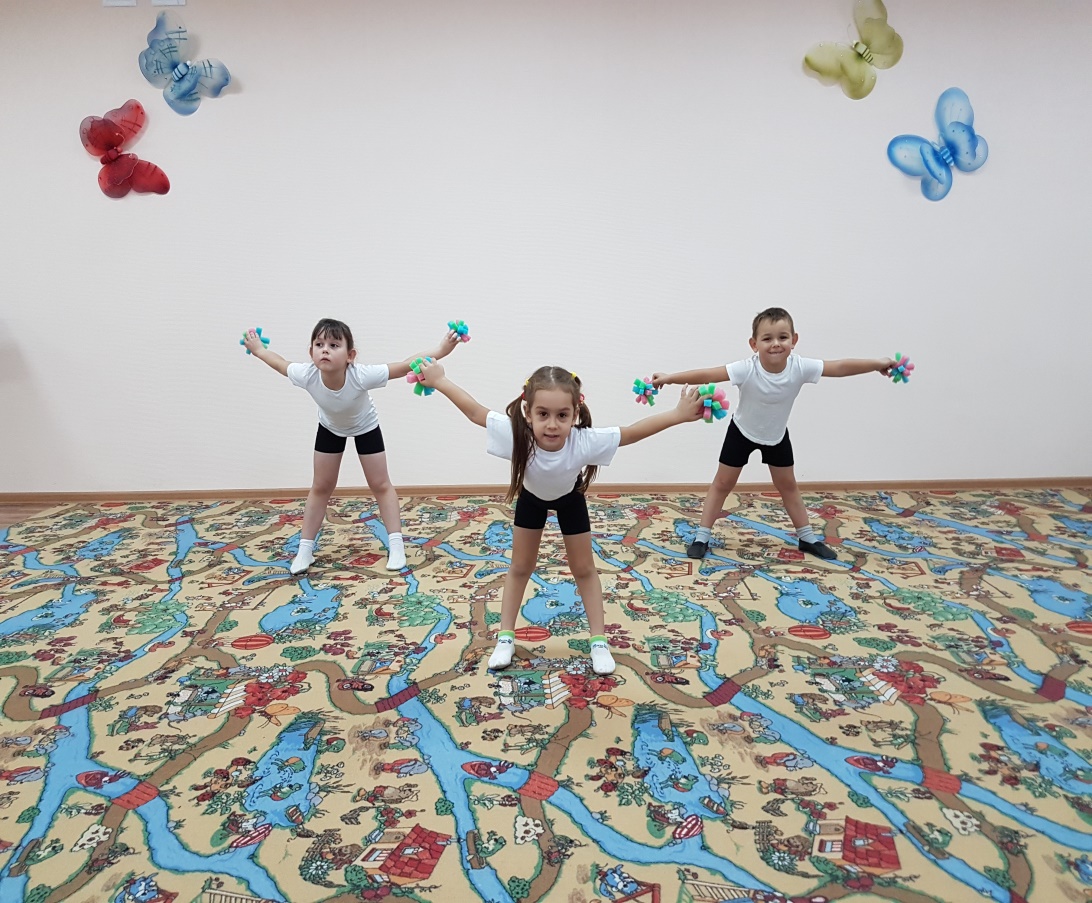 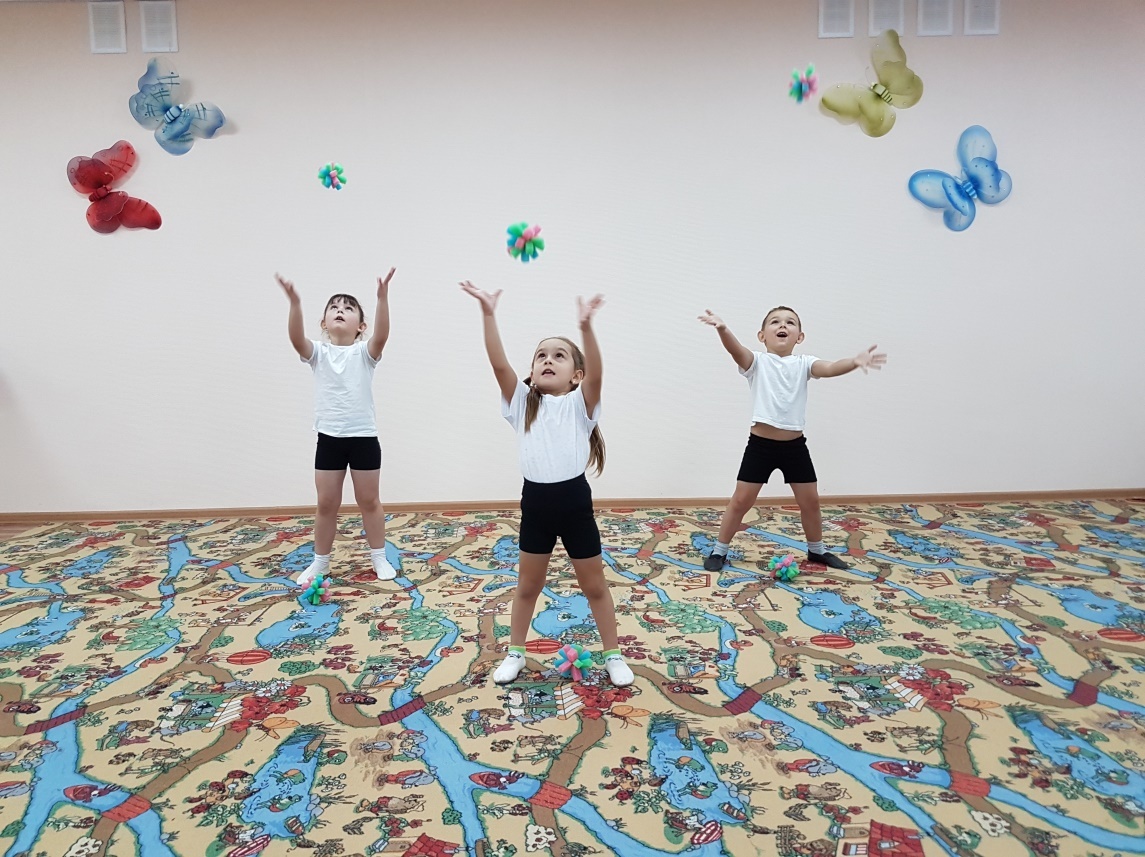 ОРУ
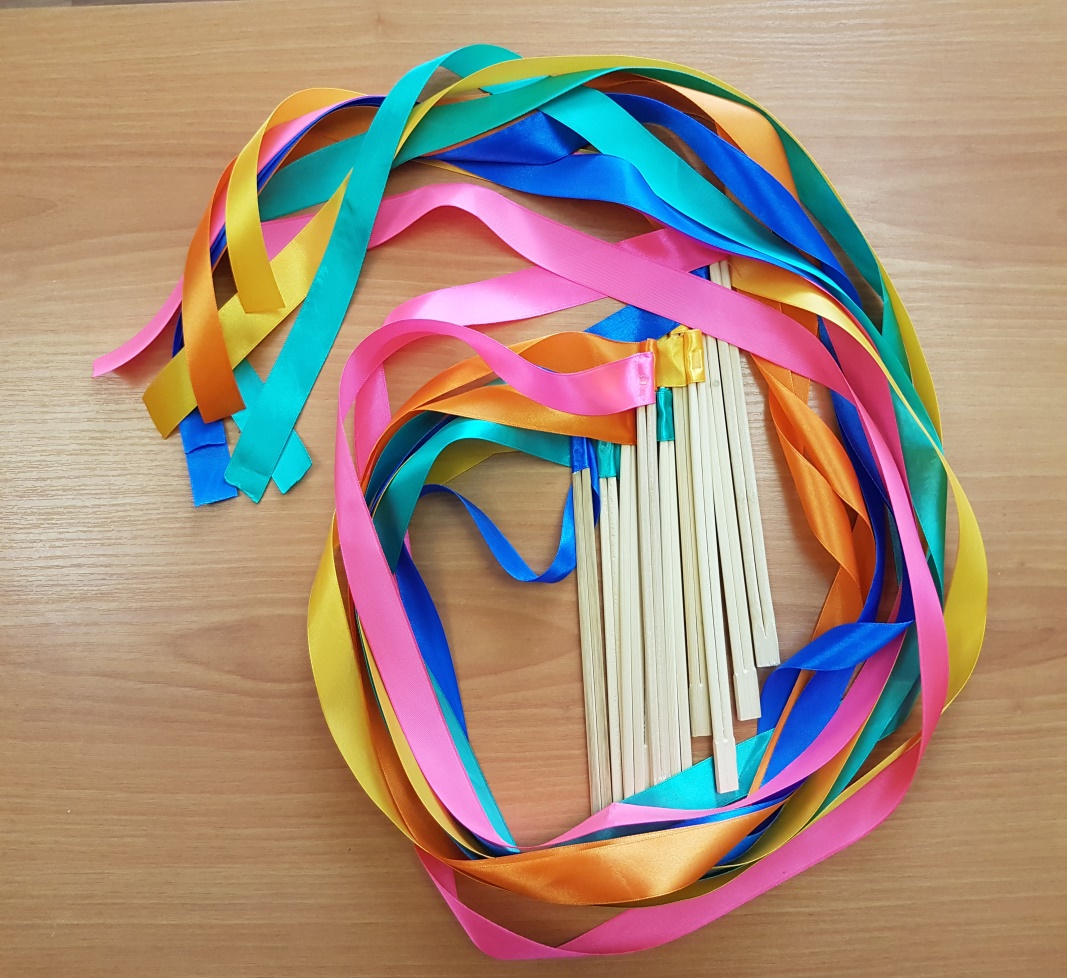 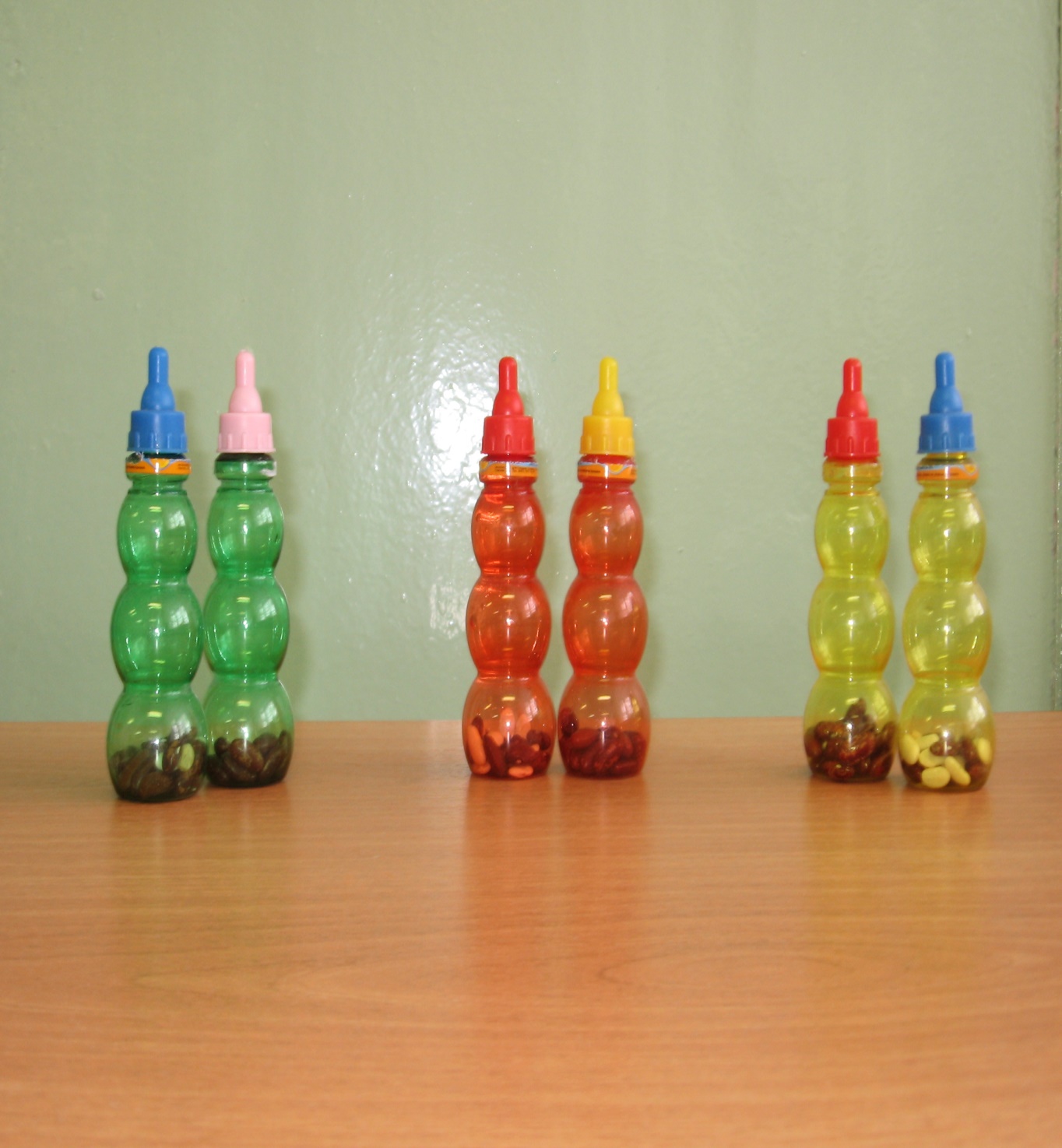 Основные виды движений
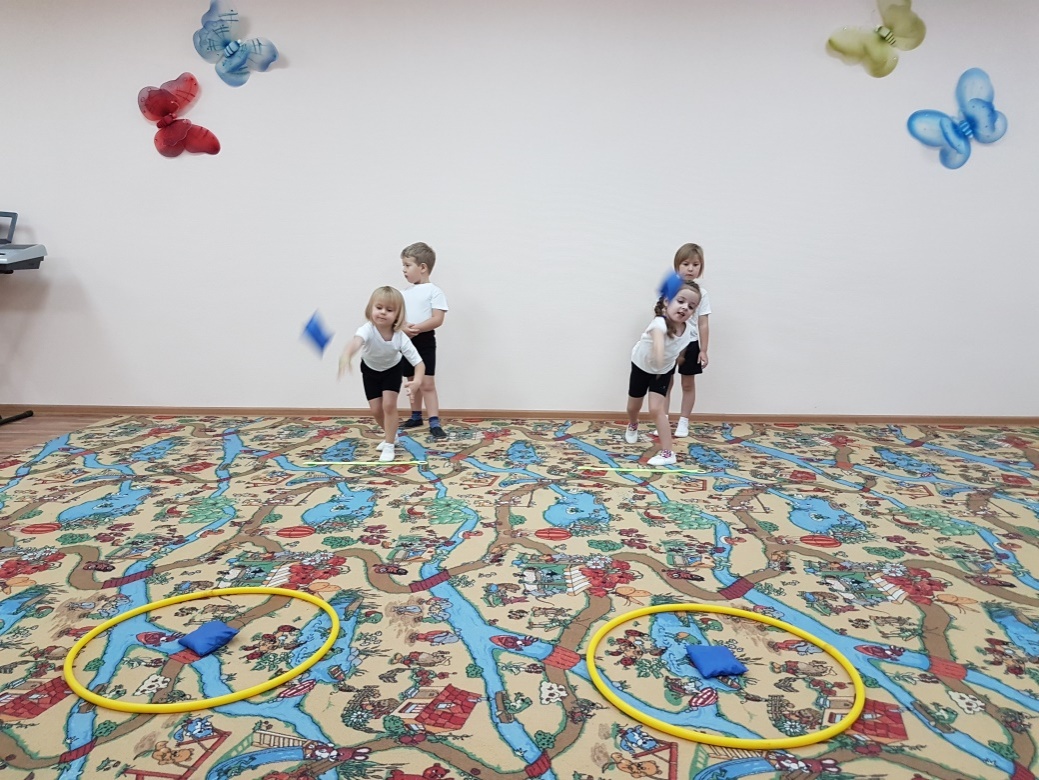 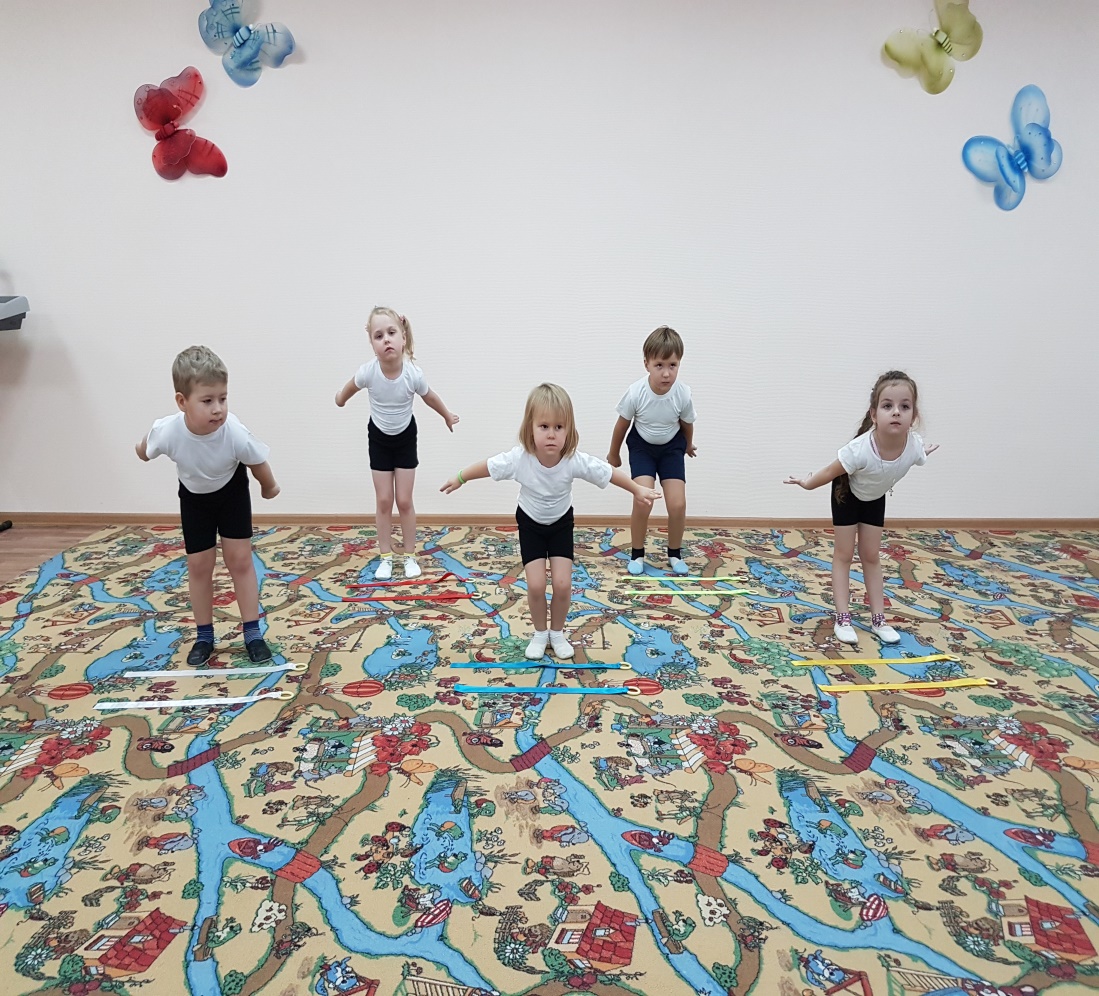 Основные виды движений
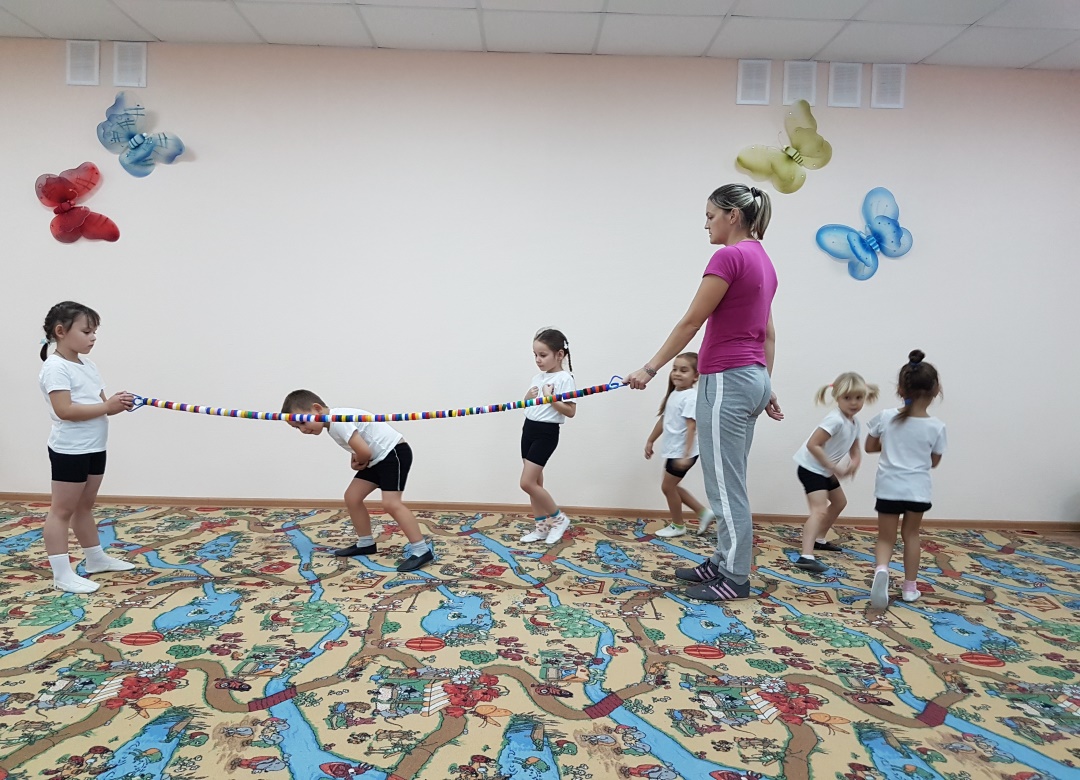 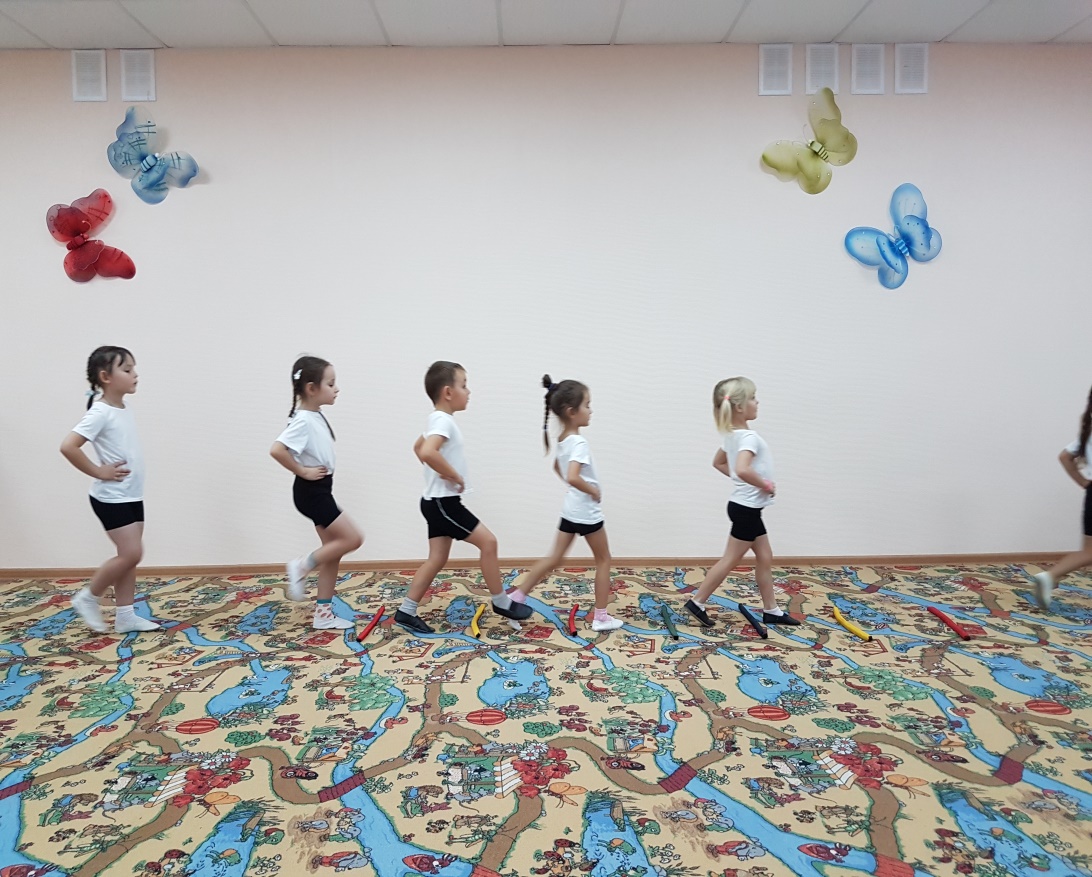 Дыхательные тренажеры
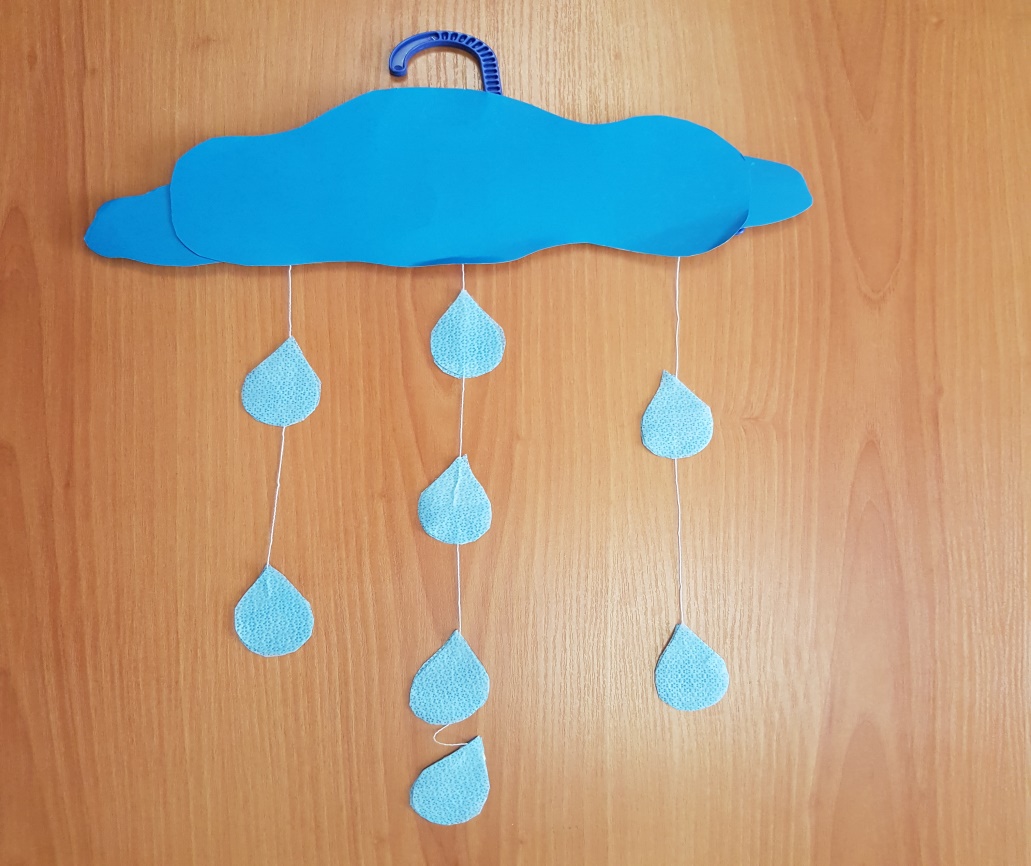 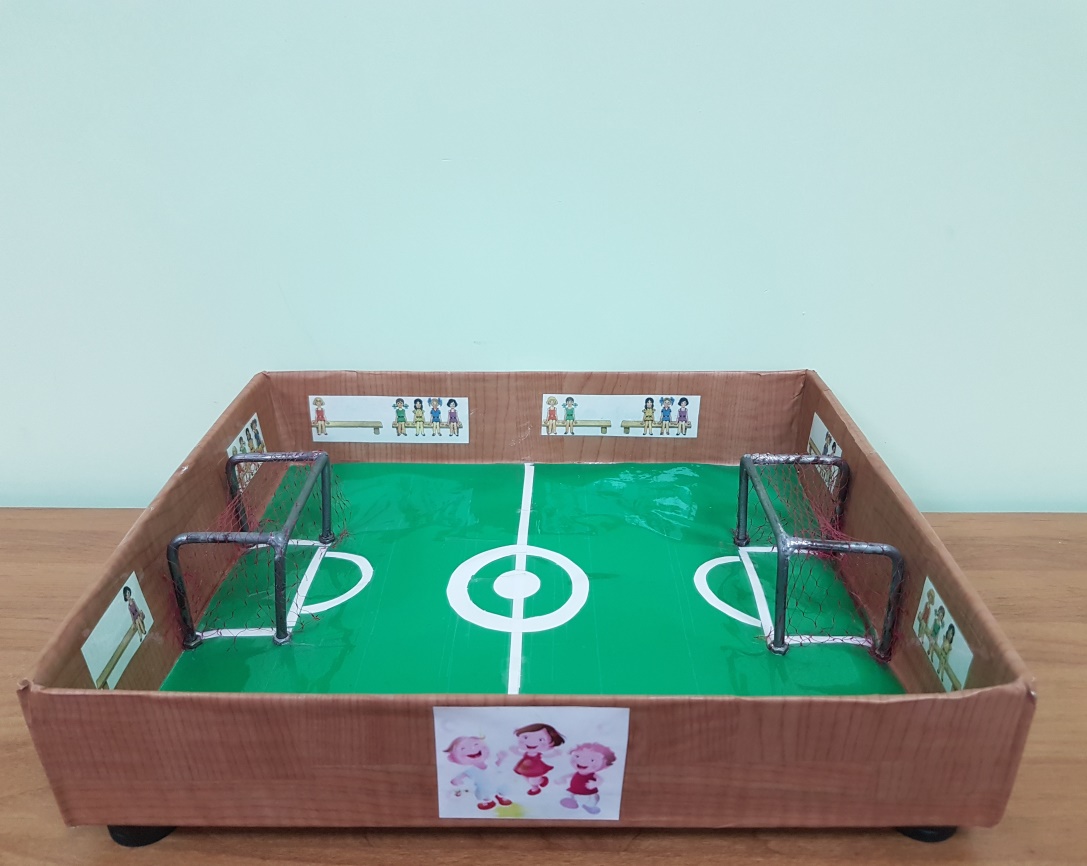 Массаж
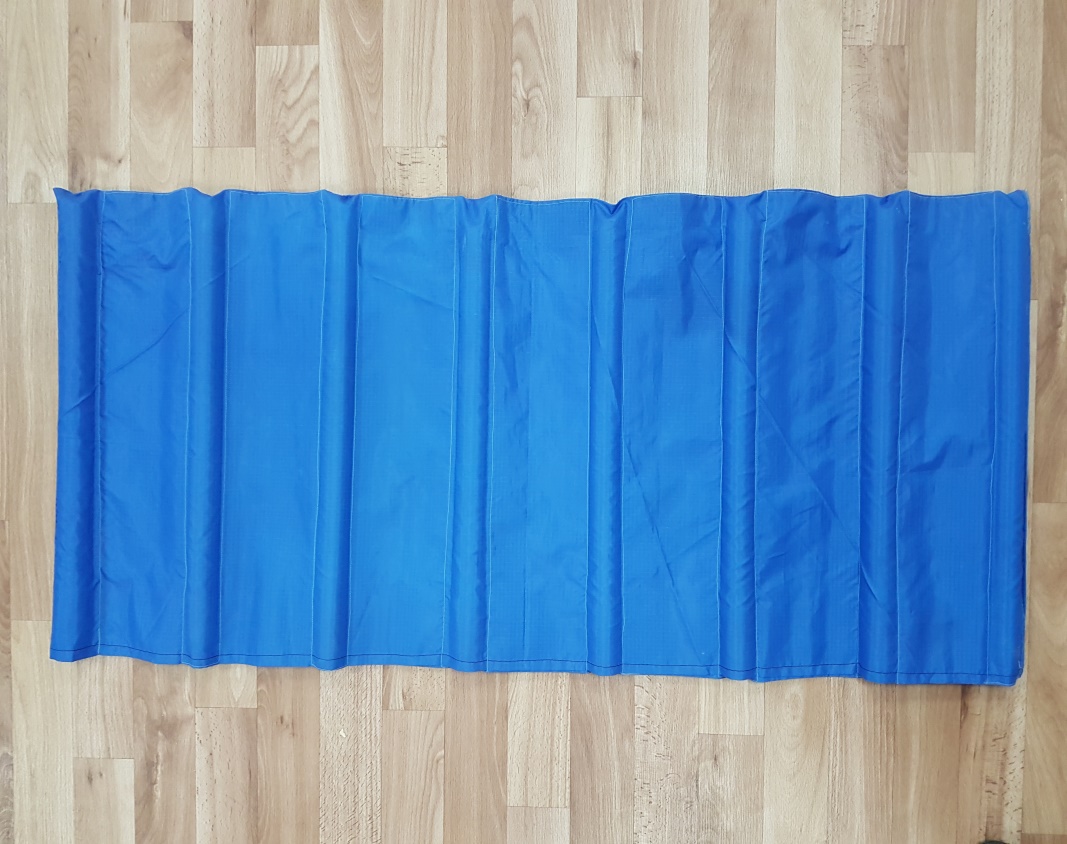 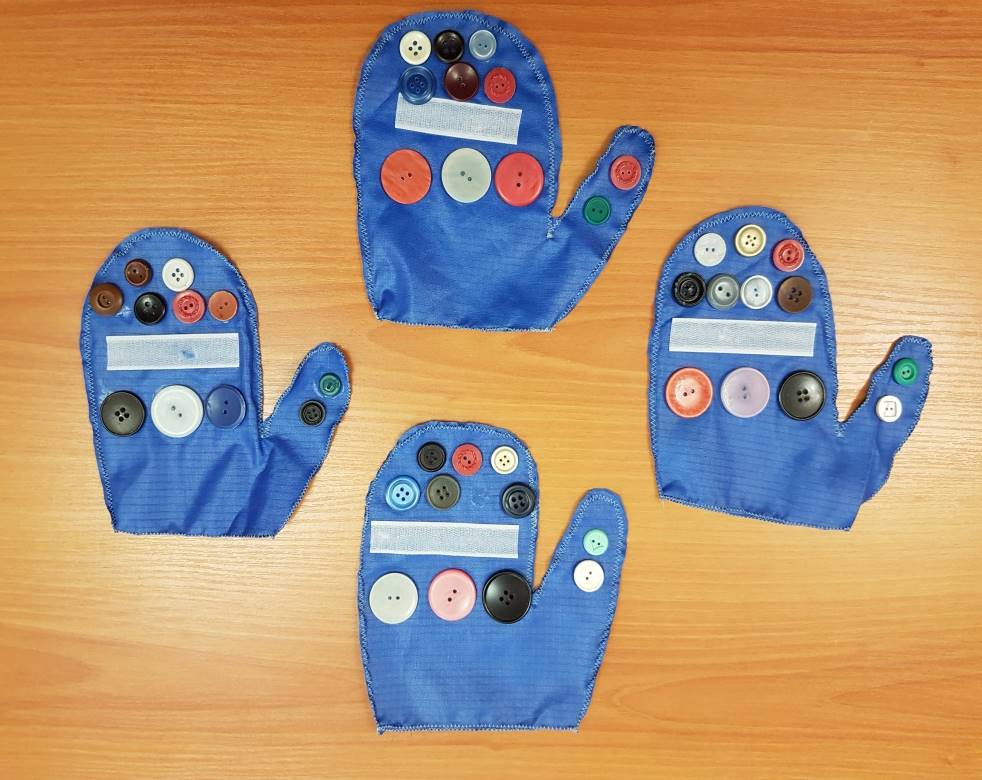 Массаж
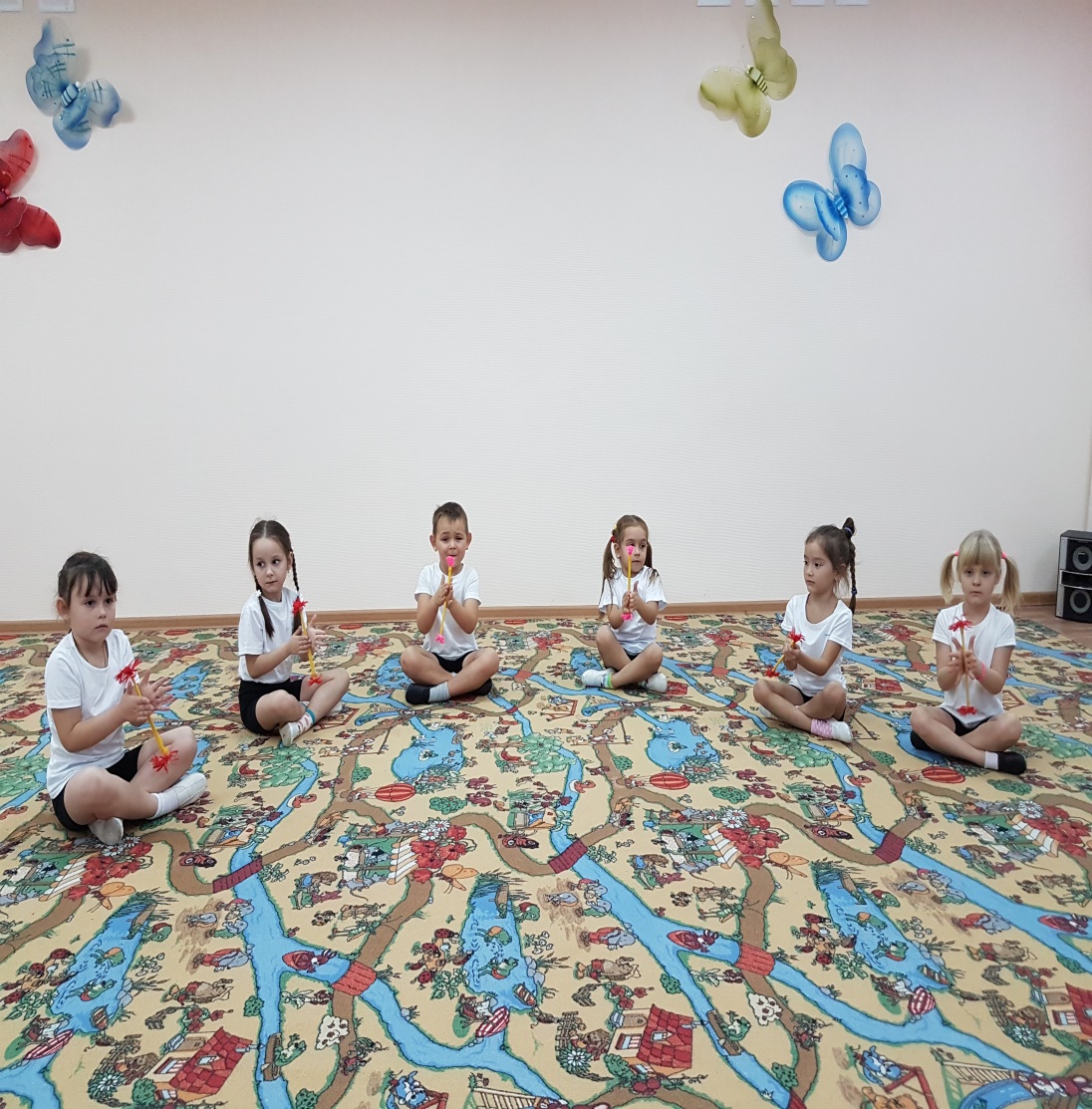 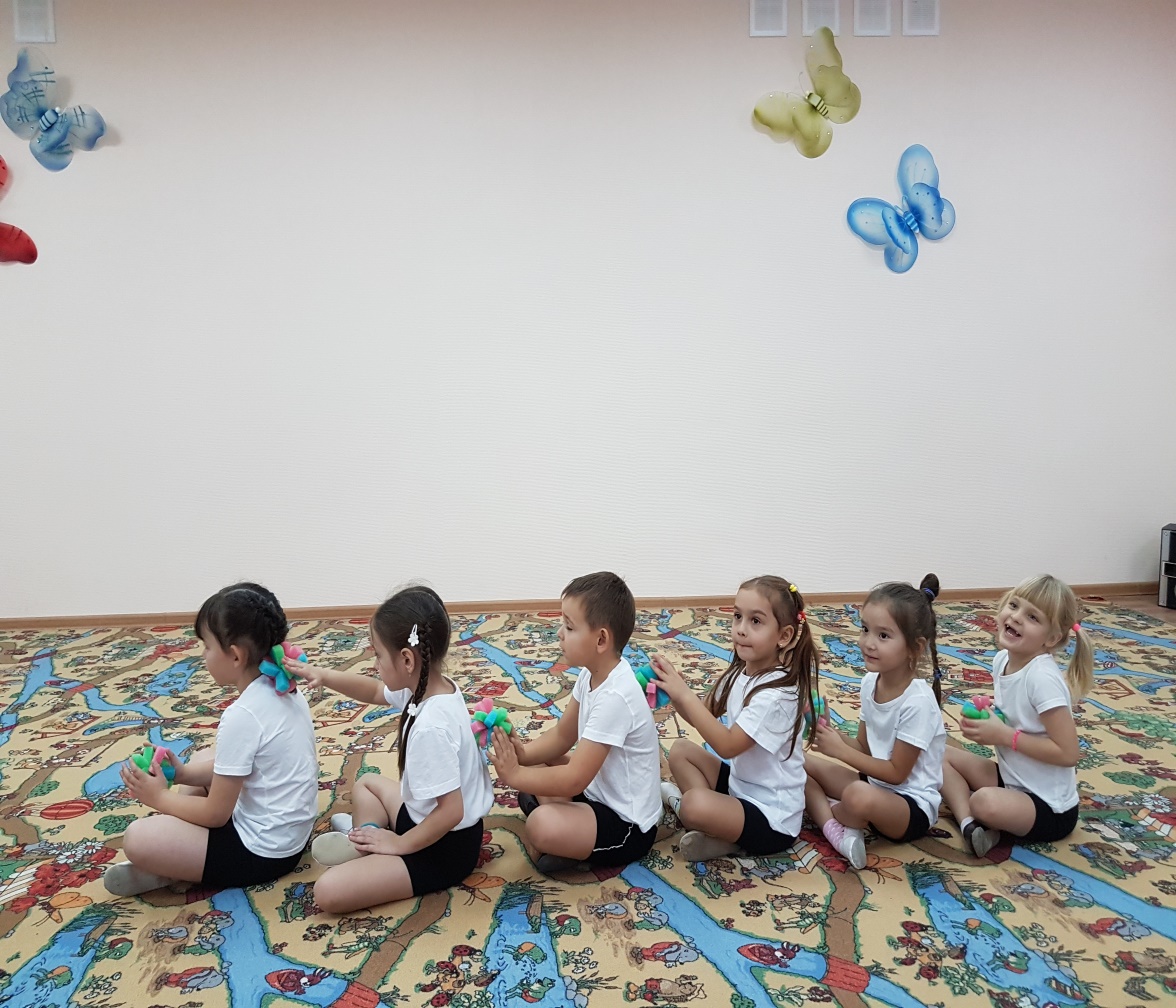 Самостоятельная двигательная активность
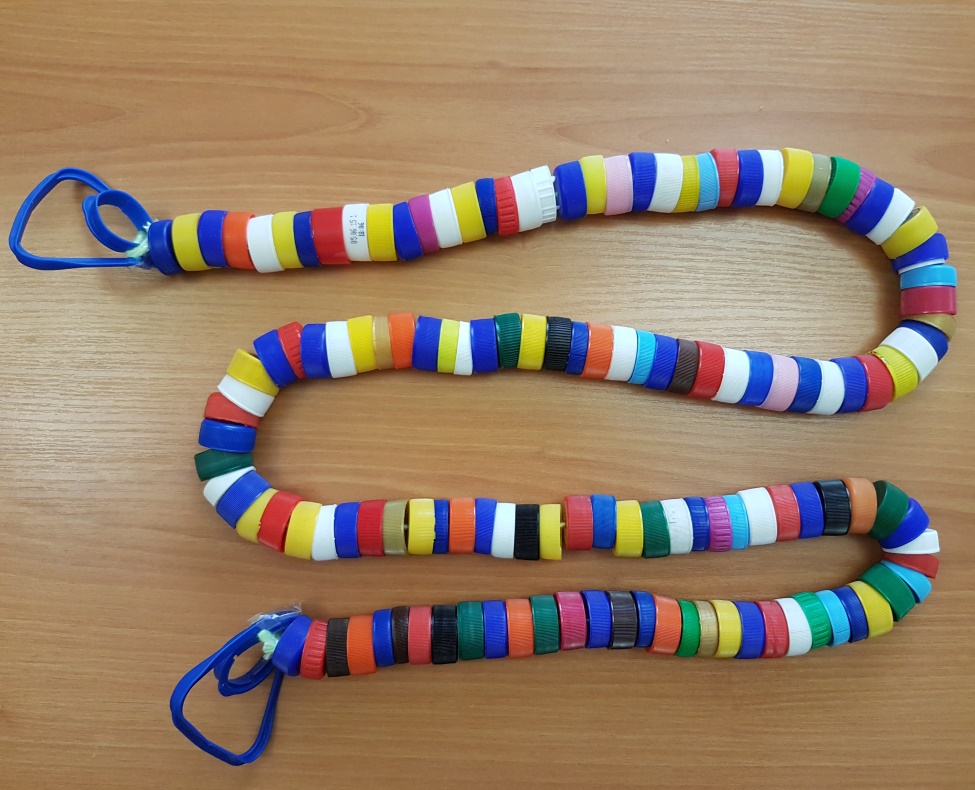 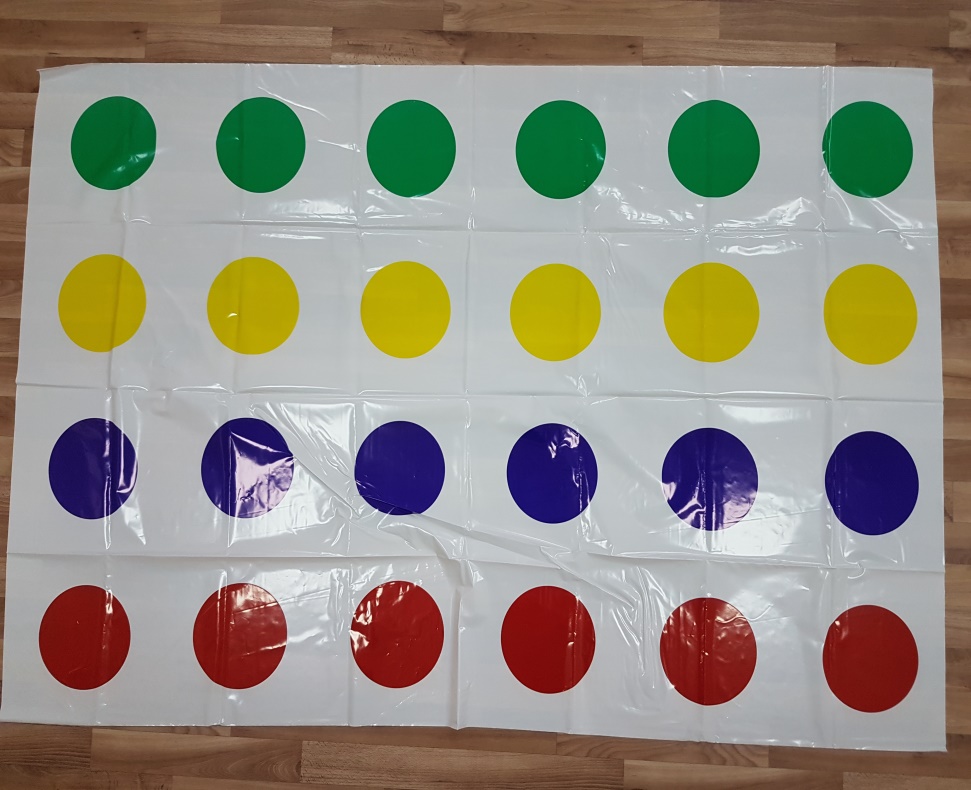 Самостоятельная двигательная активность
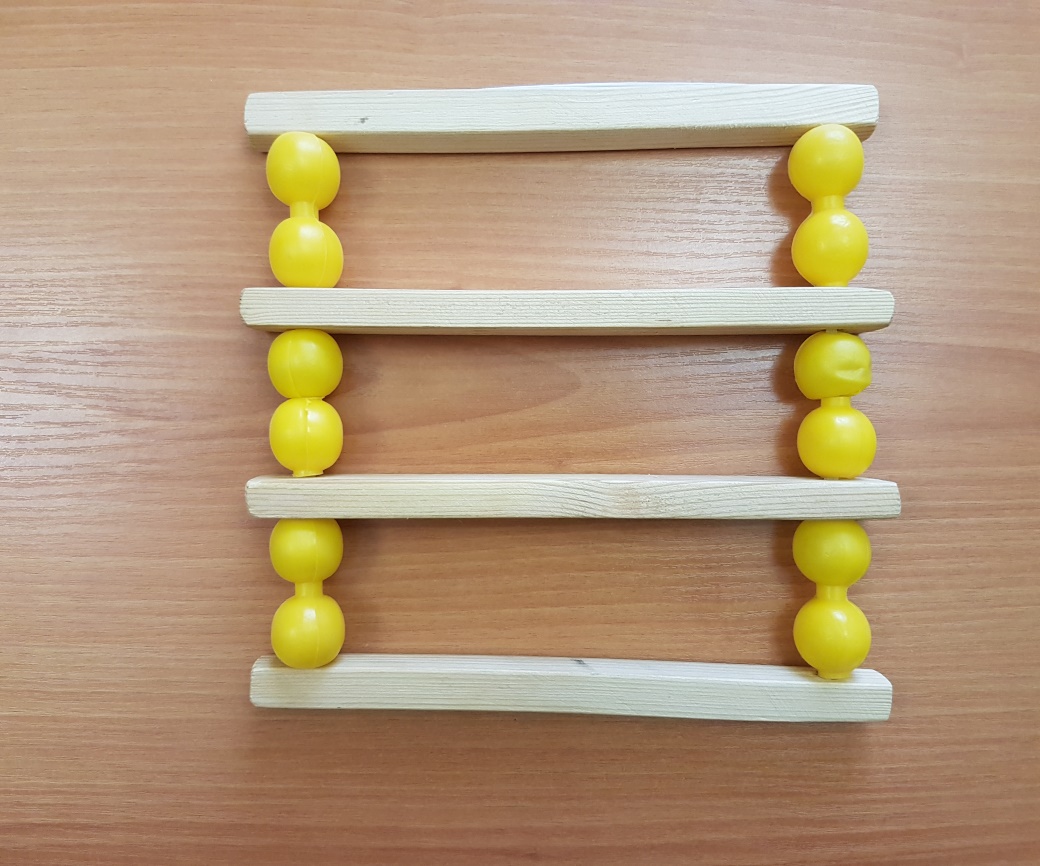 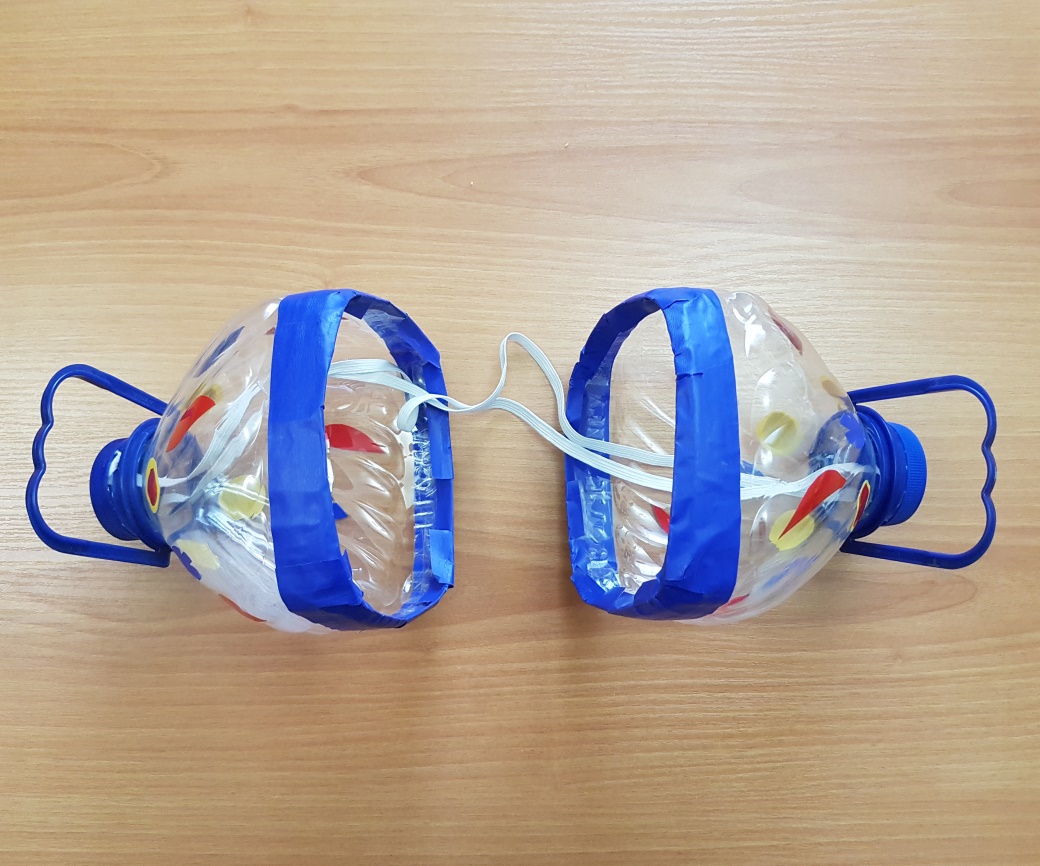 Практика показала, что занятия с использованием нестандартного оборудования больше нравится детям. Оно яркое, образное, малогабаритное, универсальное, легко трансформируется и способствует созданию благоприятного эмоционального настроя.
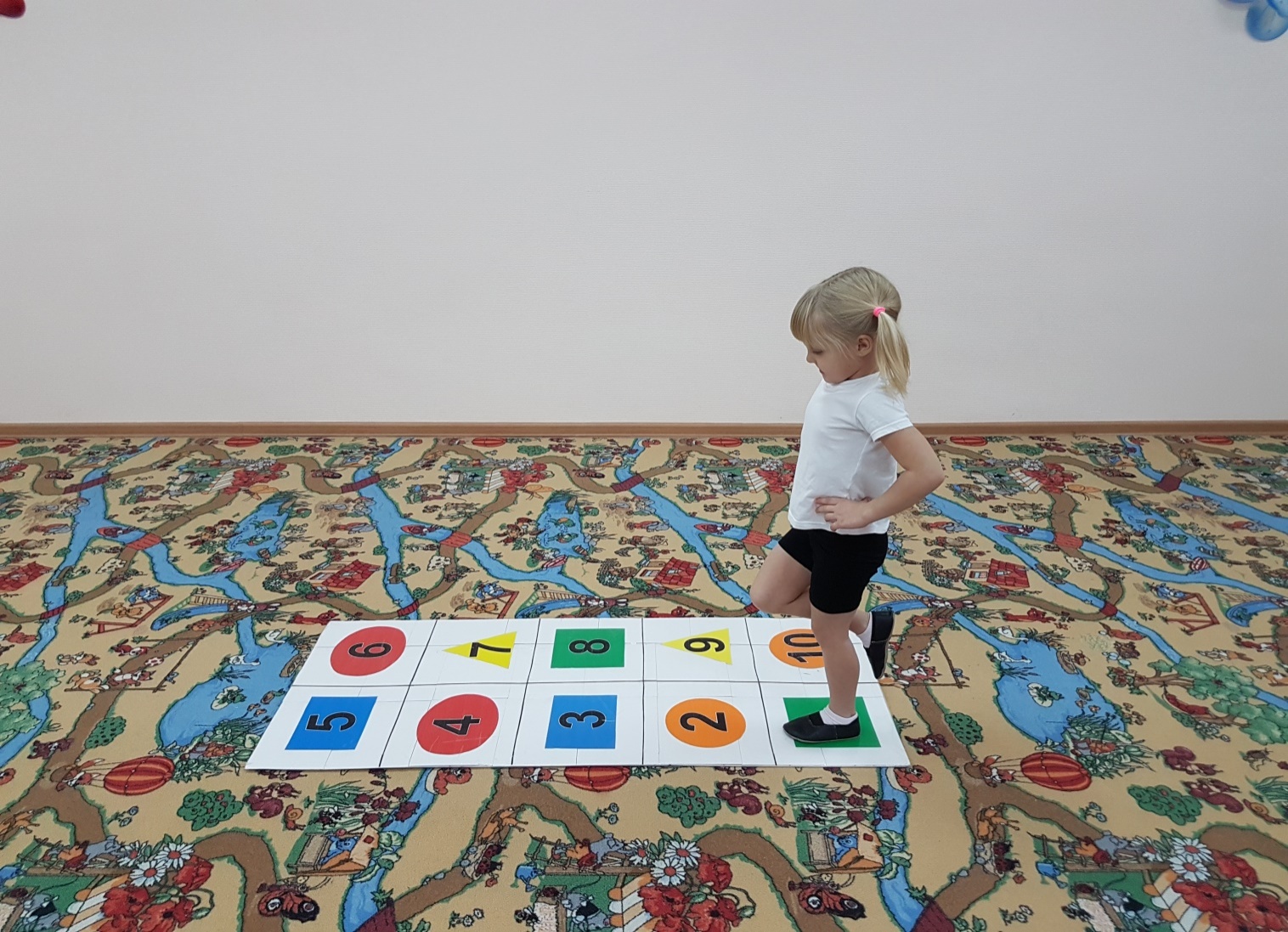 Использование нестандартного оборудования позволяет более быстро и качественно формировать двигательные умения и навыки, способствует повышению интереса к занятиям спортом.
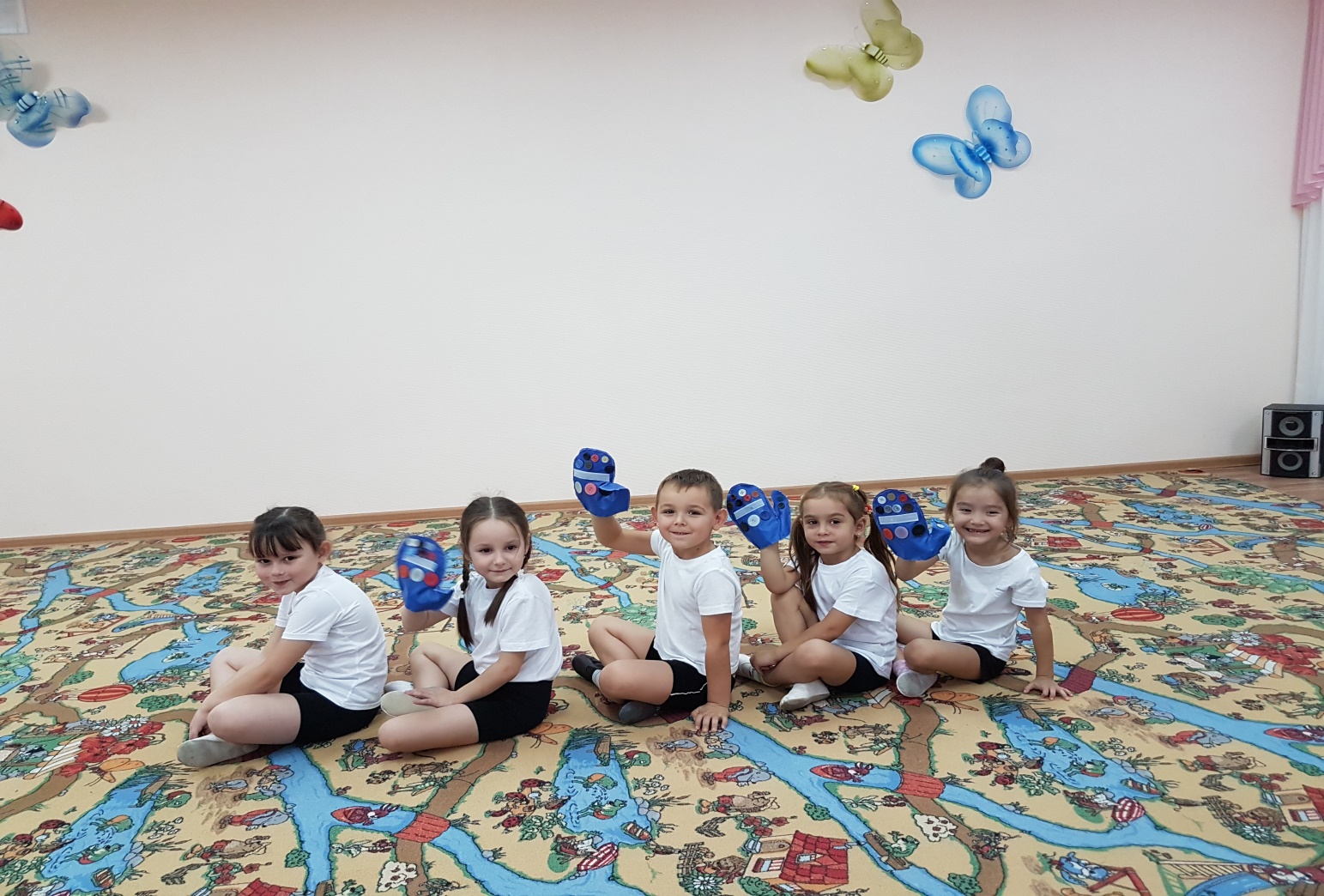